2018.03.19. reggeli áhítat Gerendás, Általános Iskola
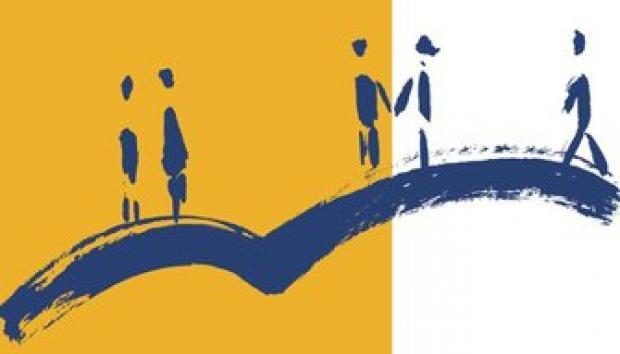 Legyen készenlétben a„Meg van írva”!
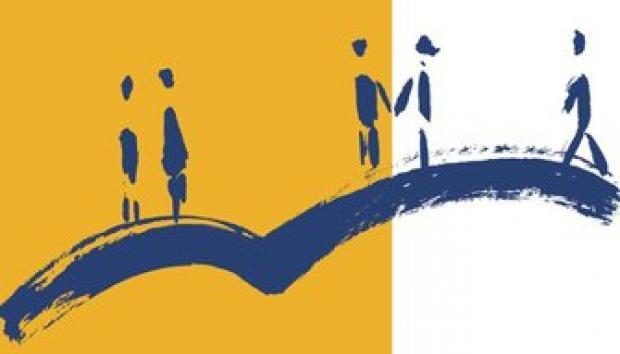 Jézus ezt mondta neki: „Viszont meg van írva…” Mt 4,7
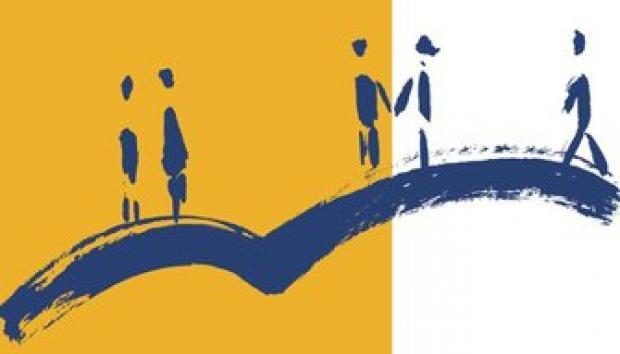 4x „Meg van írva…”
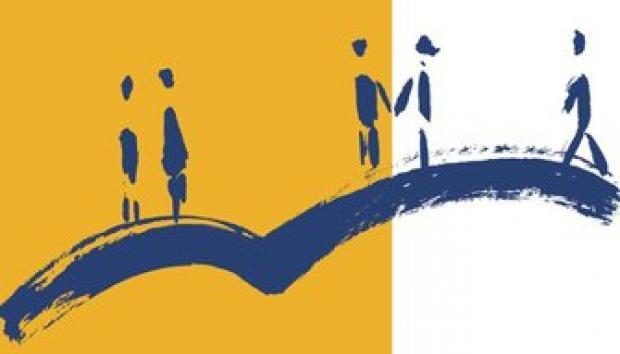 Jóságos leszek, irgalmas, megbocsátok neki, ahogyan Isten is megbocsátott nekem.
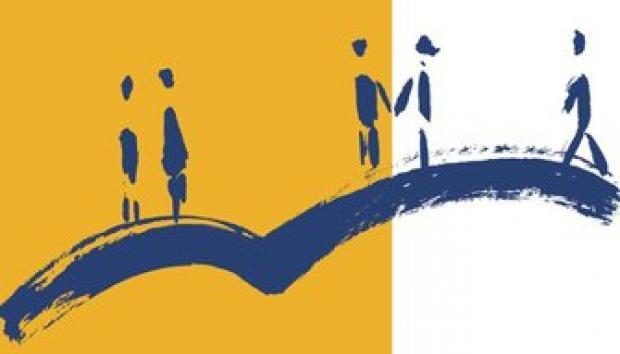 A győzelem 2 titka:1. Mélyülj el az Igében és járjon át téged!2. Tanulj meg mindig lélekből és ne fejből reagálni!
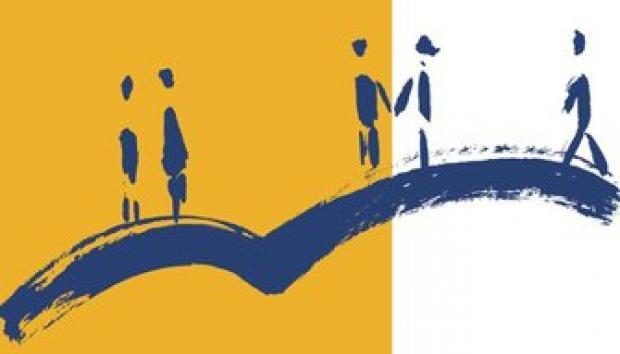 Imádkozzunk!Istenem, mutass új utakat, hogy tanulhatom Igédet! Szentlelkedet kérem: töltsön be, hogy úgy értsem szavadat, ahogy ezelőtt sohasem. Jézus nevében kérem. Ámen
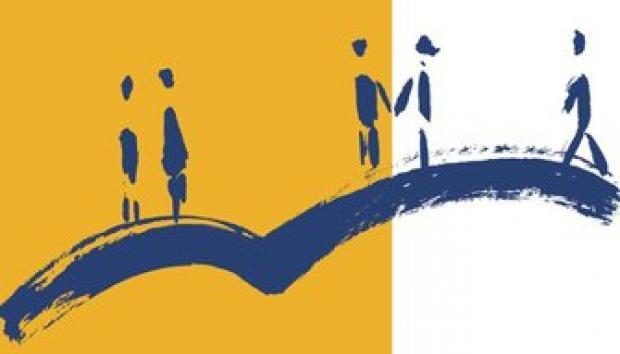